How am I doing?
Bigger numbers (20 – 100+)
Time expressions (once a week etc..)
8 verbs about using technology
Putting those 8 verbs into different times (I do, I did, I’m going to do)
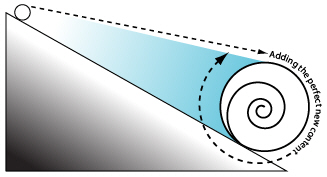 The ‘snowball’ effect
[Speaker Notes: Speed-dating style test.  Assessors face the board, assessees face away.]
Nombre: _________________________
Nombre: _________________________
Write the Spanish.  REFER TO YOUR NOTES!
lots of songs = muchas canciones
In order to = para
[Speaker Notes: Speed-dating style test.  Assessors face the board, assessees face away.]
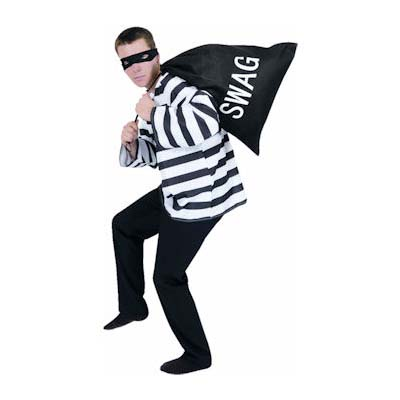 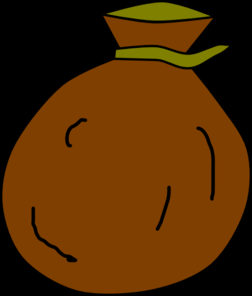 saco mágico
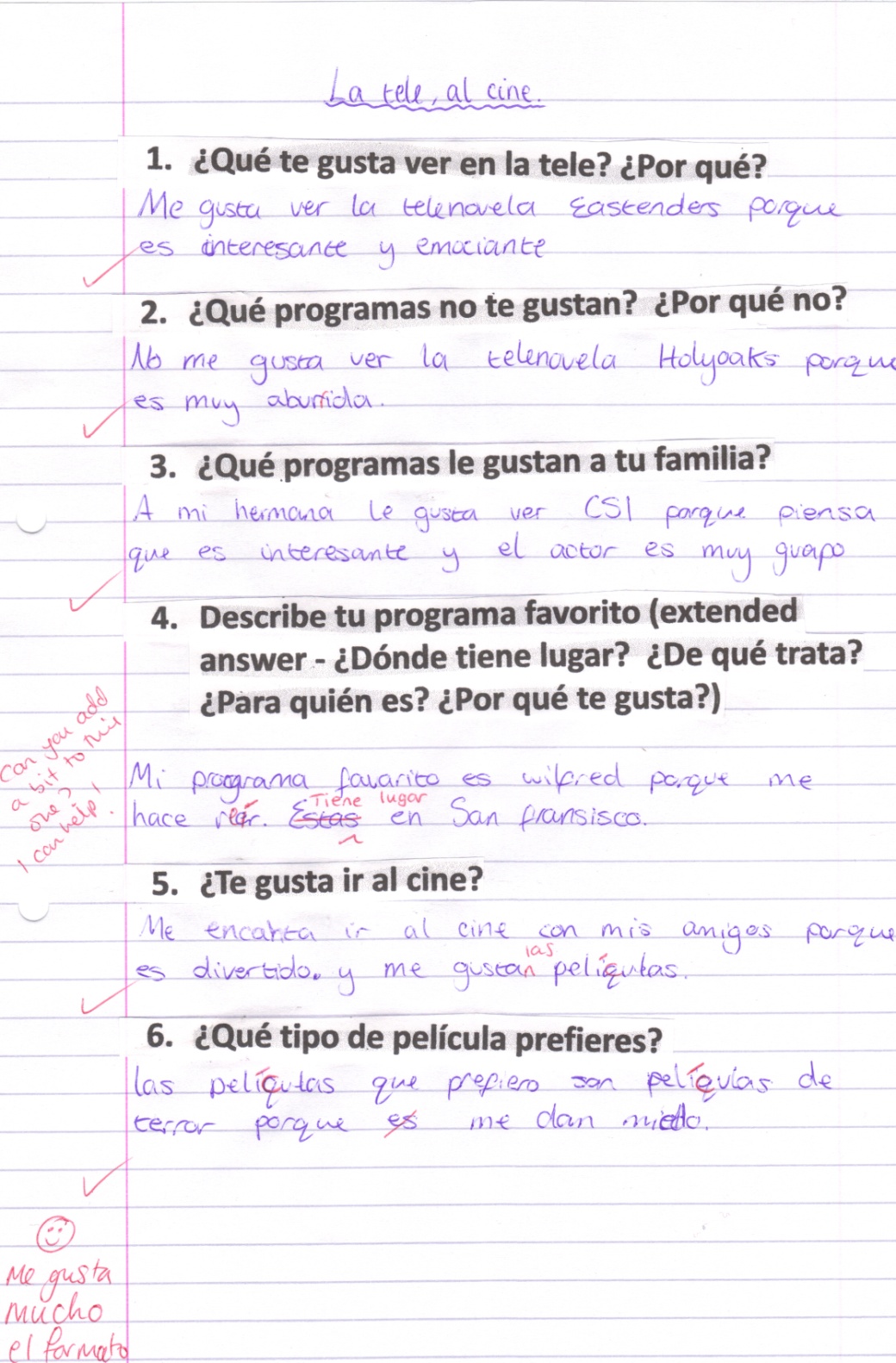 [Speaker Notes: Speed-dating style test.  Assessors face the board, assessees face away.]
Nombre: _________________________
Nombre: _________________________
La tele y el cine
¿Qué te gusta ver en la tele? ¿Por qué?
¿Qué programas no te gustan?  ¿Por qué no?
¿Qué programas le gustan a tu familia?
Describe tu programa favorito (extended answer - ¿Dónde tiene lugar?  ¿De qué trata? ¿Para quién es? ¿Por qué te gusta?)
¿Te gusta ir al cine?
¿Qué tipo de película prefieres?
El tiempo libre
¿Cuál es tu pasatiempo preferido? (extended answer - ¿Cuándo? ¿Con qué frecuencia? ¿Con quién? ¿Dónde? ¿Por qué te gusta?
¿Cuánto dinero te dan tus padres?
¿En qué lo gastas?
¿Qué hiciste el fin de semana pasado?  (2 sentences)
¿Qué planes tienes para el fin de semana que viene?
Los deportes
¿Qué deportes haces en el colegio?
¿Qué deportes hiciste la semana pasada en el colegio?  ¿Y el fin de semana pasado?
¿Qué deportes te gustan / no te gustan?
¿Prefieres los deportes de equipo o los deportes individuales? ¿Por qué?
¿Qué deporte olímpico te gustaría más ver o probar?
¿Hay un deportista a quién admiras?
¿Cuáles son los deportes más populares en Inglaterra?  ¿Y en España?